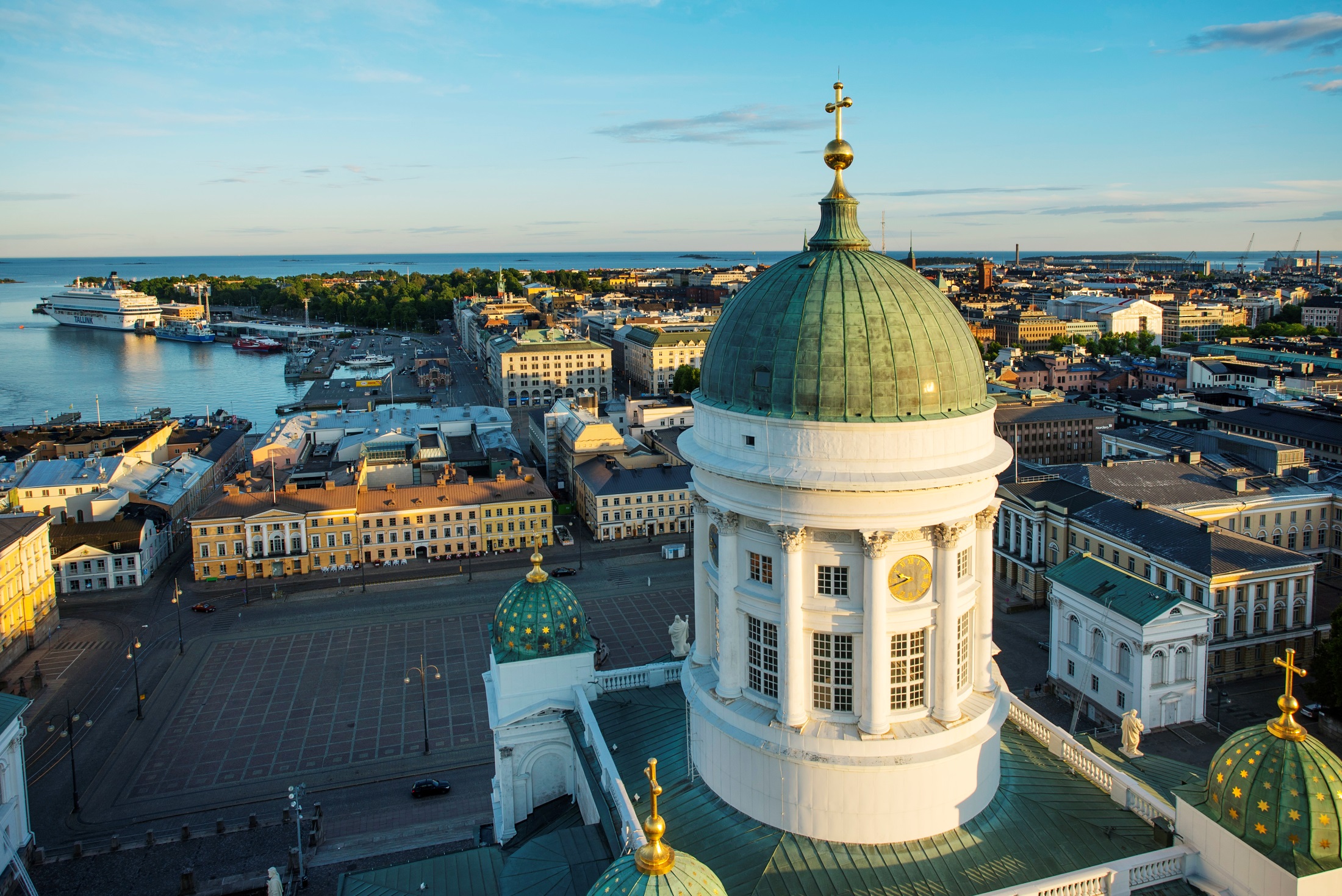 ISAJE meeting
in Helsinki 
2-4.9 2020
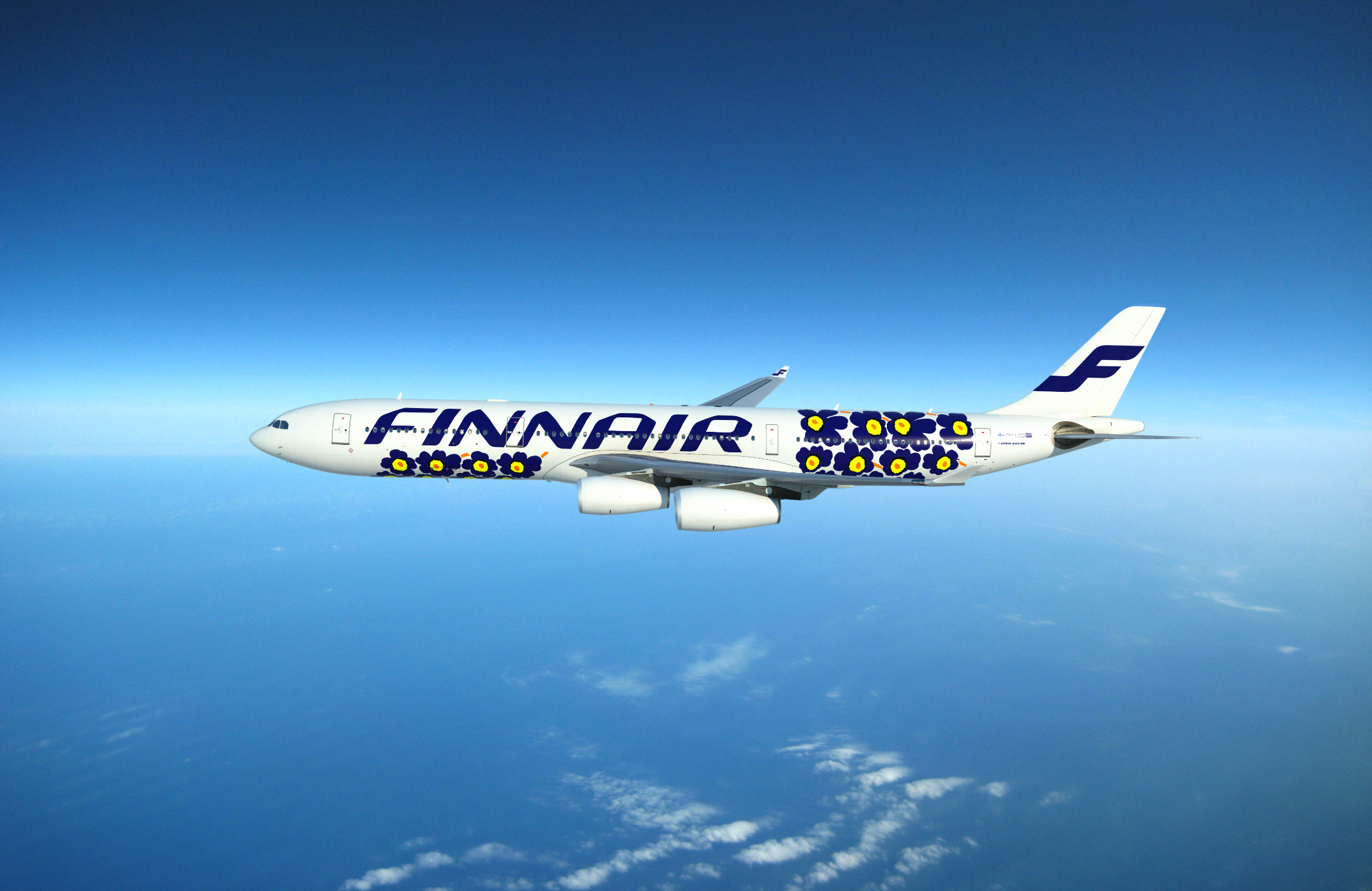 Accessibility
Direct flights from over 140 destinations
60 operating airlines, 180 international arrivals daily

Helsinki Airport located 30 min (20 km) from the city centre with a direct train connection
Everything within walking distance
Free wifi in the city
The most affordable Nordic capital
One of the safest capitals in Europe
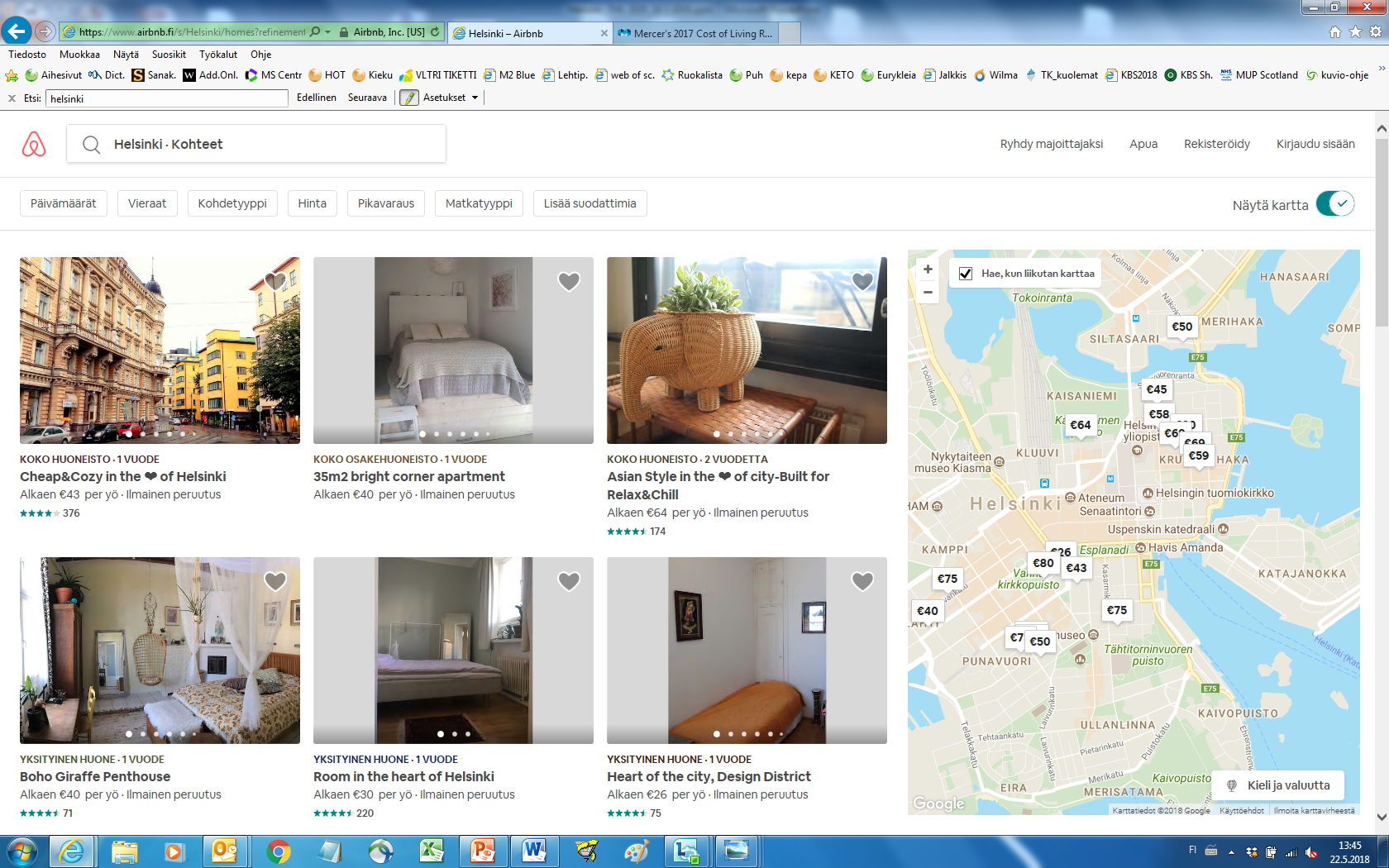 Conference 
site
Center of Helsinki
Meeting site: University of Helsinki,in the center of Helsinki
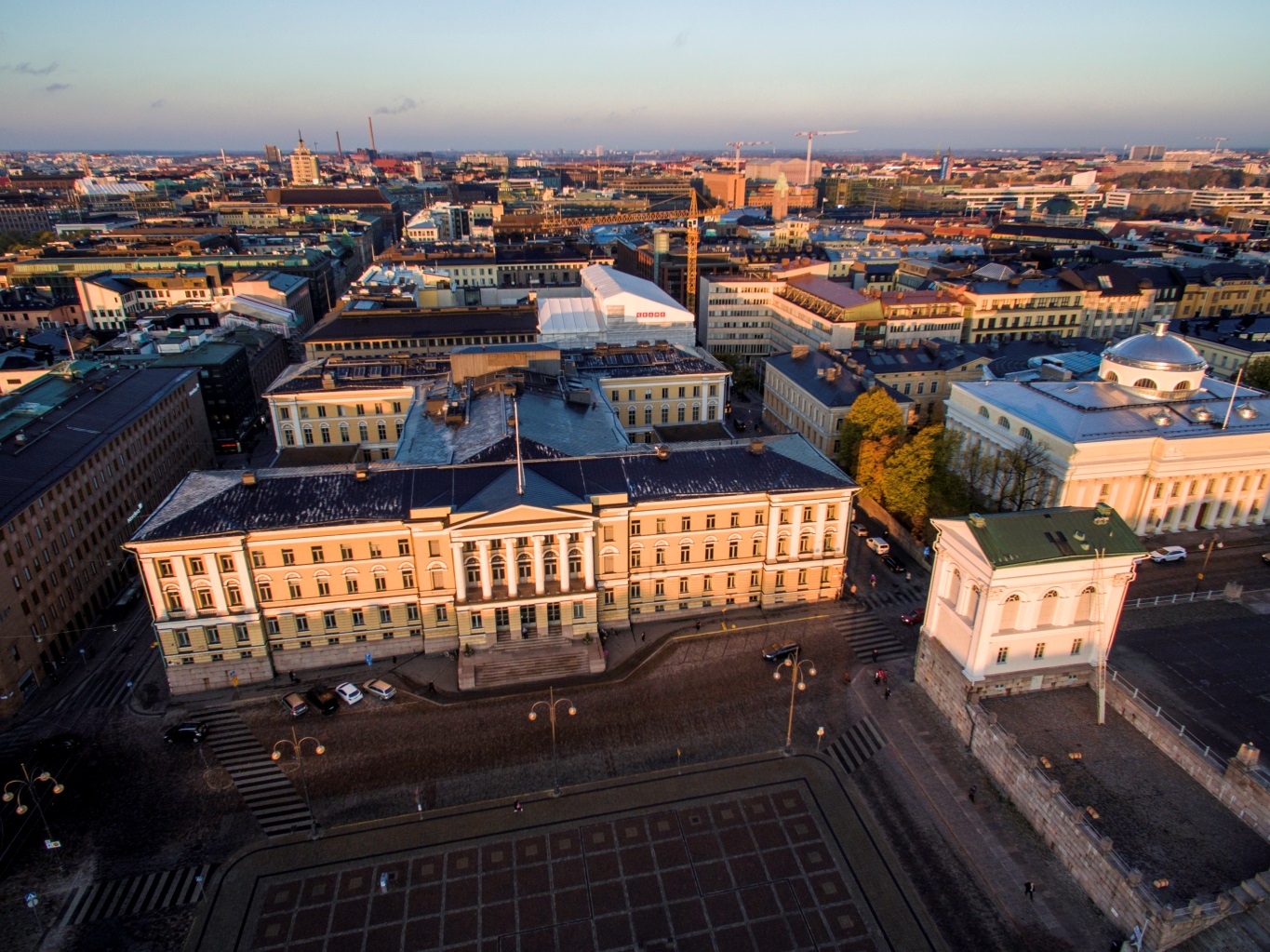 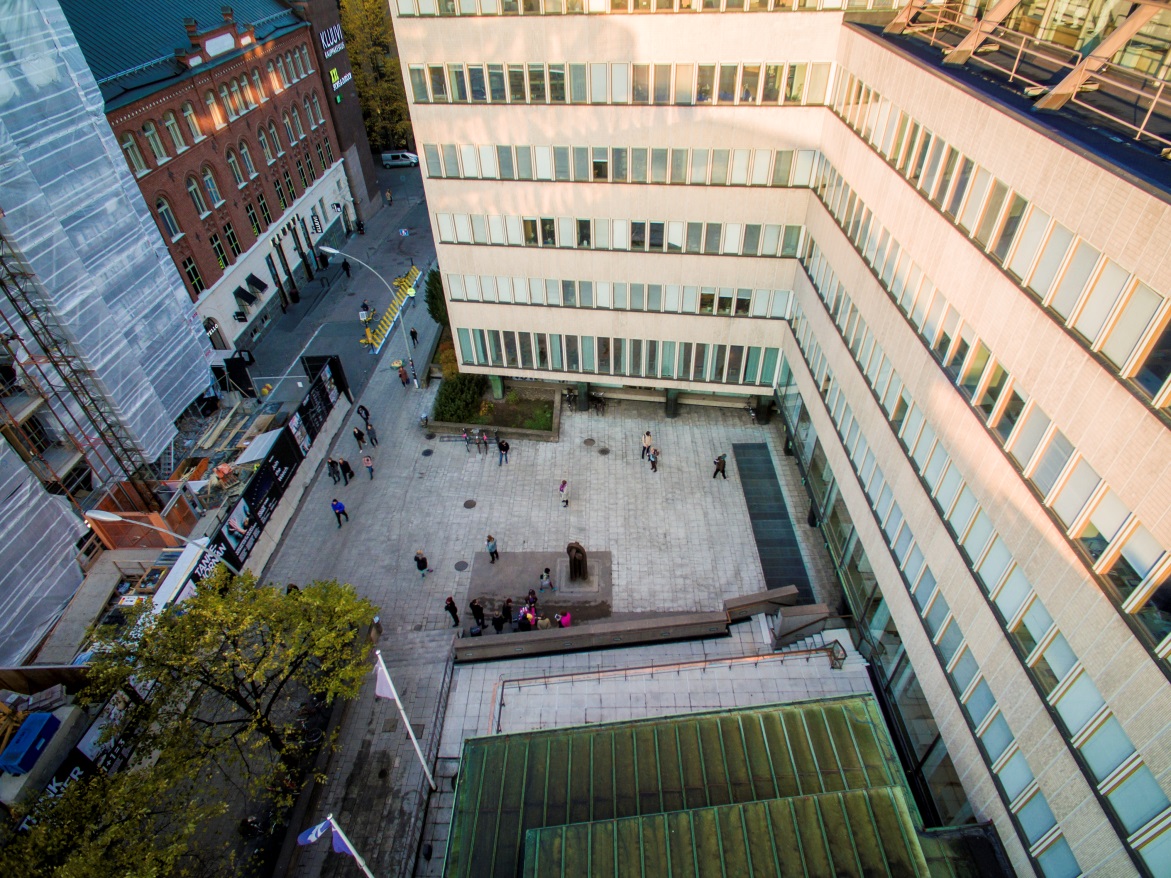 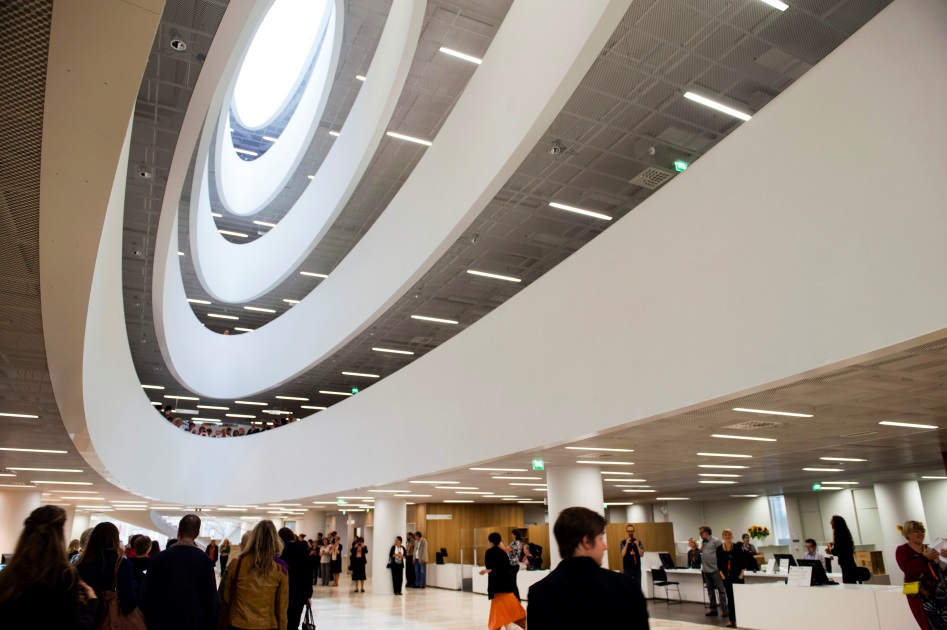